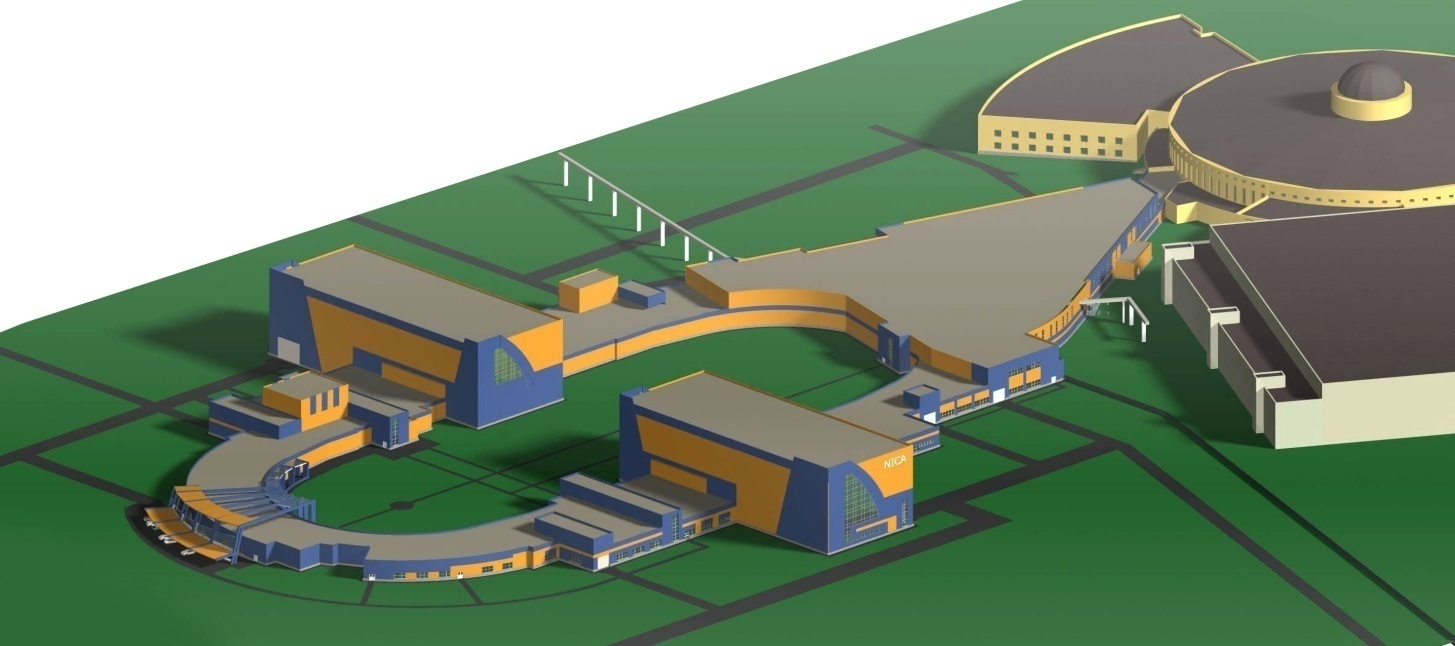 MAC for NICA May 22–23, 2017
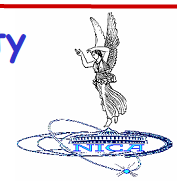 RADIATION ENVIRONMENT 
AT THE NICA COMPLEX
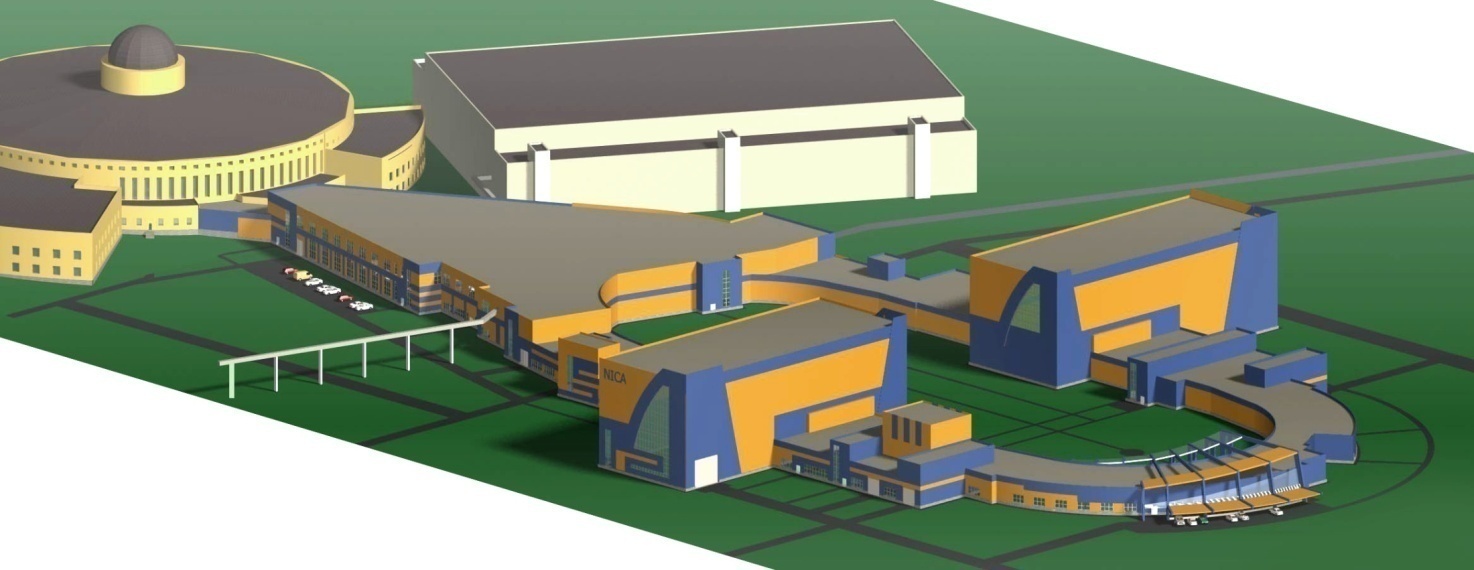 G. N. Timoshenko
M. Paraipan
A. R. Krylov
THE PRINCIPAL RADIATION SOURCES:1) HILAC, LU-20
2) Booster 3) Nuclotron 4) Ion beam transport channels5) Collider
6) 205 building
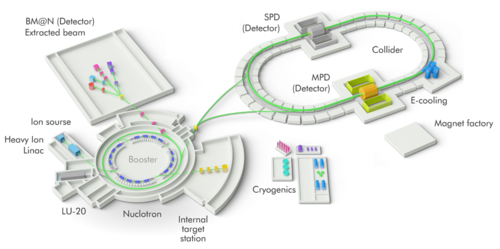 Slide 1
The secondary radiation fields are formed at the accelerators due to losses of particles during acceleration process  and  their  interaction with the accelerator components, targets, etc. The hardest radiation environment around the NICA facilities will be connected with acceleration of 197Au ions to maximum energy.
The main radiation component behind radiation shielding of high-energy accelerators are neutrons with a very wide energy range. When accelerators are stopped the main radiation factor is gamma-rays due to radioactivity induced in accelerator’s equipment.

According to Russian  legislation:
 effective dose rate at working places of personnel  A  must be lower than 12 Sv/h;
 for personnel  B effective dose rate must be lower than 2.4 Sv/h;
 for population the annual effective dose must be lower 1 mSv
For new facility (the collider), a reserve factor of 2 must be applied.

Compliance with above mentioned requirements is achieved mainly by the following measures:
biological shielding  surrounding  the radiation sources;
radiation zoning  for restriction of personnel’s radiation exposure duration;
interlocks system, which prevent personnel’s access to dangerous radiation zones;
system of permanent  zonal radiation monitoring with danger warning by a sonic and light  signaling devices.
Slide 2
Quadrupole lens or dipol magnet
Vacuum pipe
Catcher
shielding
130
285
400
90
50
For radiation shielding design and NICA radiation situation forecasting the modern MC code GEANT4 for the simulation of radiation transport in matter has been applied.
COLLIDER
The main causes of ion beam losses will be:
residual gas in the vacuum pipe;
intra-beam scattering of ions;
large amplitudes of betatron oscillations;
recombination of ions with electrons from the beam cooling system;
5)  beam injection systems.
In order to avoid the beam “halo”, special beam catchers will be mounted in the booster and the collider for the beam aperture restriction.
A scheme of interaction the secondary hadrons from the catcher with collider equipments
Slide 3
Forbidden area at running
                              collider
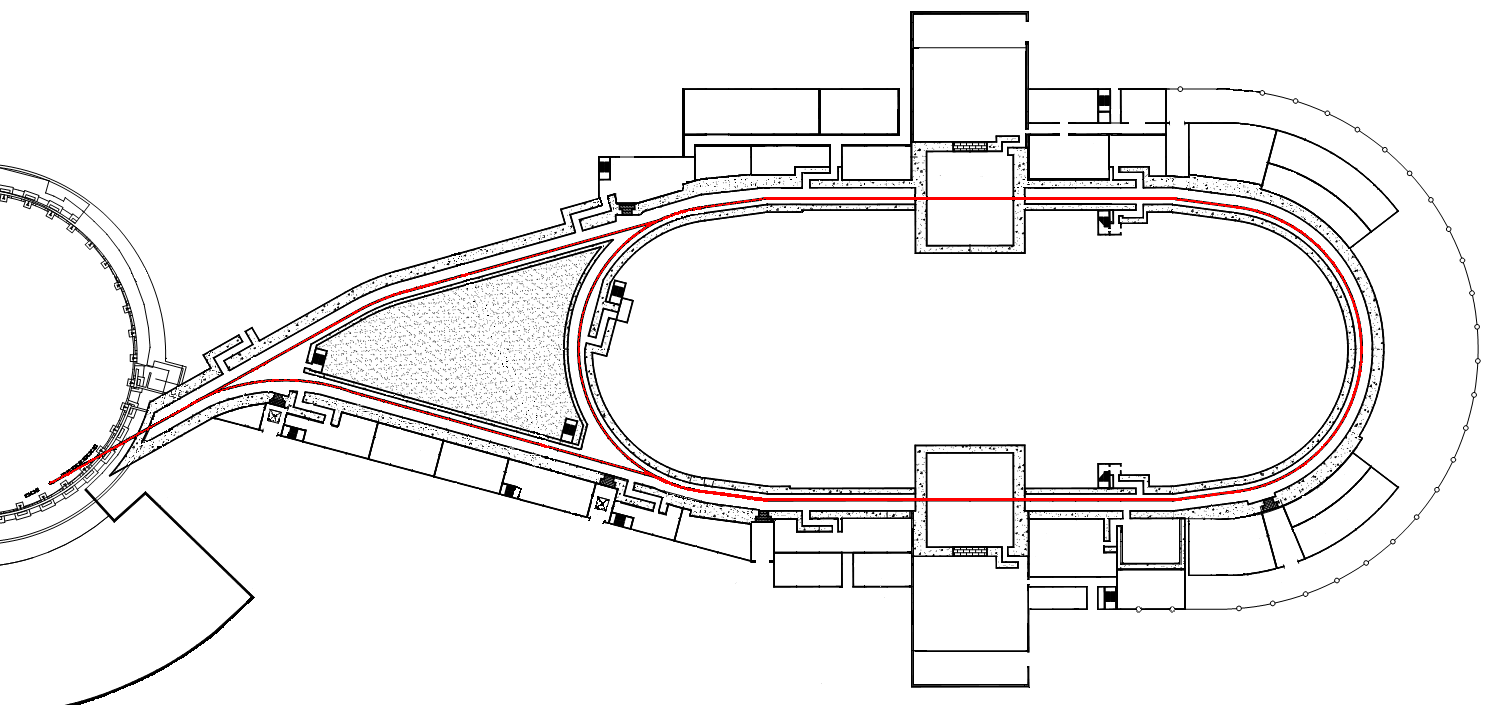 light
fence
12-12
11-11
14-14
13-13
15-15
9-9
8-8
Personnel  B
17-17
7-7
18-18
20 м
6-6
19-19
20-20
5-5
55 м
21-21
4-4
3-3
24-24
2-2
23-23
1-1
border of LHEP site
SEC
Population
- beam “halo” catchers (24 catchers in every rings)
MAIN RADIATION SOURCES
Catcher losses (distributed equally);
Uniform beam losses along the rings; 
Additional  losses in the catchers 1, 2, 3 and 24, 23, 22 owing to ion recombination  with SEC electrons –  in proportions 50%, 30%, 20% respectively;
Kickers, septum magnets losses  only during injection;
Slide 4
[Speaker Notes: This is general plan of the collider with the placement of main radiation sources. The total amount of the catchers in both collider rings are 48 (local sources). The other local sources are kickers and septum magnets in the ion beams inlets to the rings. Additional losses in the catchers 1, 2, 3 and 24 prim, 23 prim, 22 prim will be owing to recombination of ions with SEC electrons –  in proportions 50 %, 30 %, 20 % respectively. There are the uniform beam losses along the rings also.  
You see here the border of the LHEP with shortest distance from the collider 55 meters. This is the first crucial point at the NICA complex from the point of view of radiation situation. The western arc of the collider will be fenced by light barrier since most part of the ion losses in the collider will be in the region of the arches.]
A -1 m, В- 2,5 m, С - 2 m
A- 1 m, В- 2 m, С- 2 m
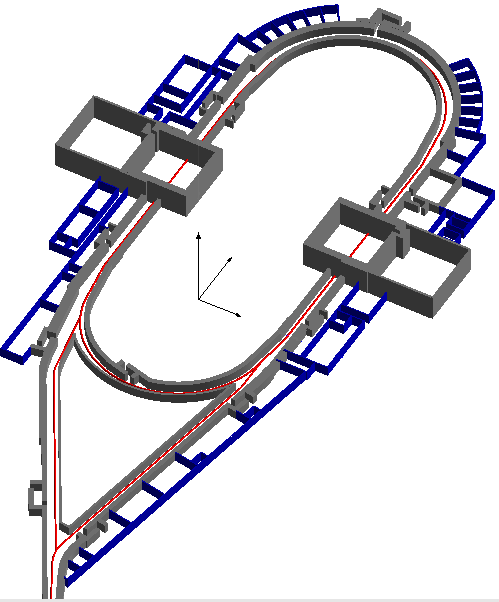 А-1,5 m, В-2 m, С-2 m
3D simulation geometry of the collider
А-2 m, В-3 m, С-2,5 m
А-1,5 m, В-2 m, С-2 m
Tunnel cross section
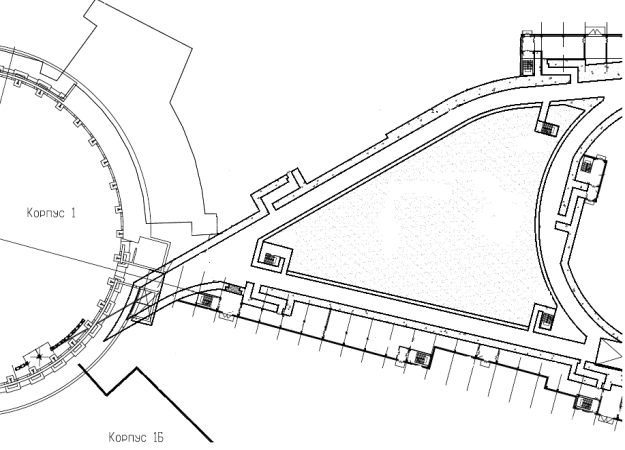 А-1,5 m, В-2 m, С-2 m
А-1,5 m, В-2 m , С-2 m
top ring
А-2 m, В-1 m, С-2,5 m
C
А-1 m, В-2 m, С-2 m
A
B
outer
wall
low ring
44,5 m
3 m
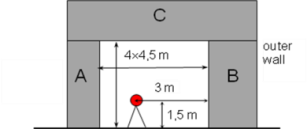 1,5 m
Shielding material – ordinary concrete  = 2,35 g/cm3
Beam transport channels
Slide 5
FODO period 11.96 m
С
DM
DM
CM
QL
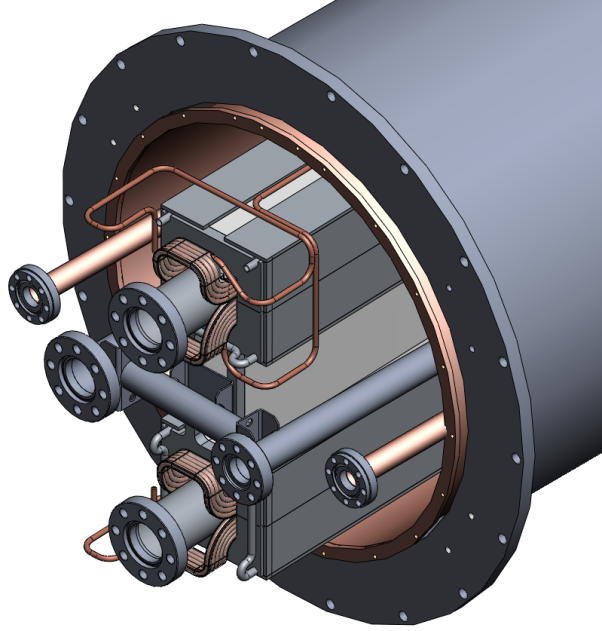 beam chambers  56 mm; 
wall thickness 3 mm (Fe)
magnet core(Fe);
section 230х230 mm2
320
The detailed design of the collider equipment components and their placement along the rings were taken into account in the calculations
Slide 6
cryostat  800 mm; 
wall thickness 6 mm (Fe)
dispersed  matter (Fe);
 =0.223 g/cm3
Ordinary concrete   = 2.34 g/cm3                Ground  = 1.7 g/cm3                    Air  = 0.00012 g/cm3
At a large distance from the collider, the radiation fields are formed by neutrons multiply scattered in air and ground (“skyshine” neutrons)
Simulation of the “skyshine”
effect
Dry air
R = 1000 m
Radial distribution of the annual effective dose of “skyshine” neutrons
Dry ground 1 m
Slide 7
[Speaker Notes: At large distance from the collider the radiation fields will be formed by multiscattered in air and ground neutrons (so colled “skyshine” neutrons). In order to simulate the "skyshine" effect around the collider by the GEANT4 code the big volume of air around collider was considered. Here are a scheme of the skyshine neutron field forming near the collider and the radial distribution of the annual effective dose of skyshine neutrons.]
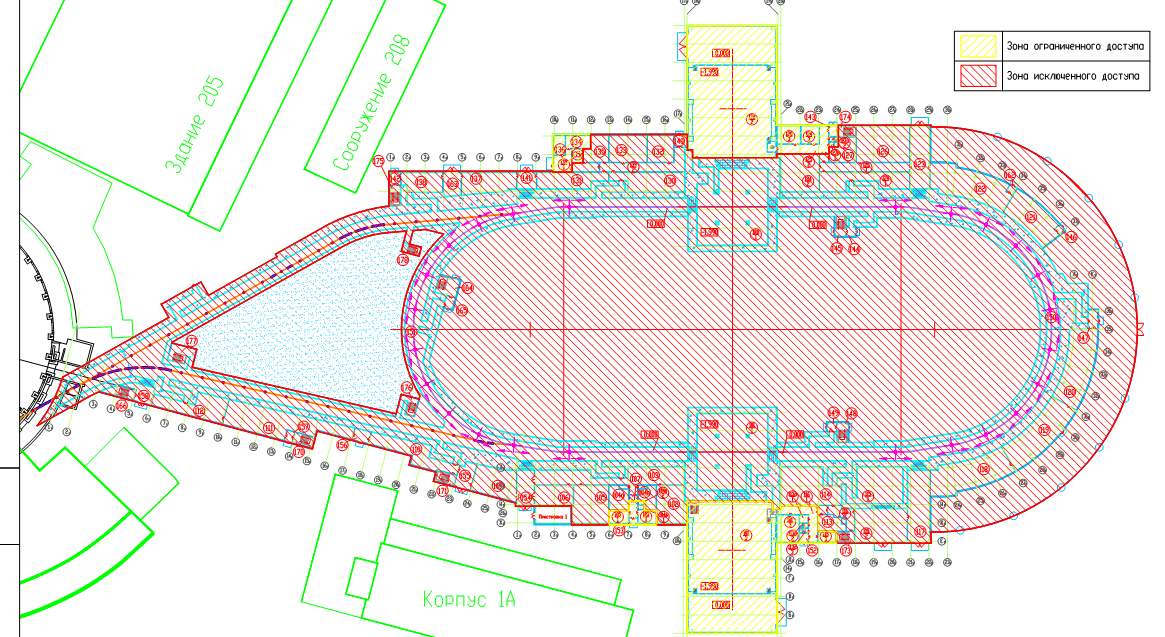 restricted access area
forbidden access area
1,2 µSv/h
   (personnel B)
55 m
0.5 
mSv/year
  (population)
6 Sv/h
(personnel А)
Radiation zoning around the collider will be determined by “skyshine” neutrons
Slide 8
SIMULATED RADIATION ENVIRONMENT AROUND NICA COLLIDER
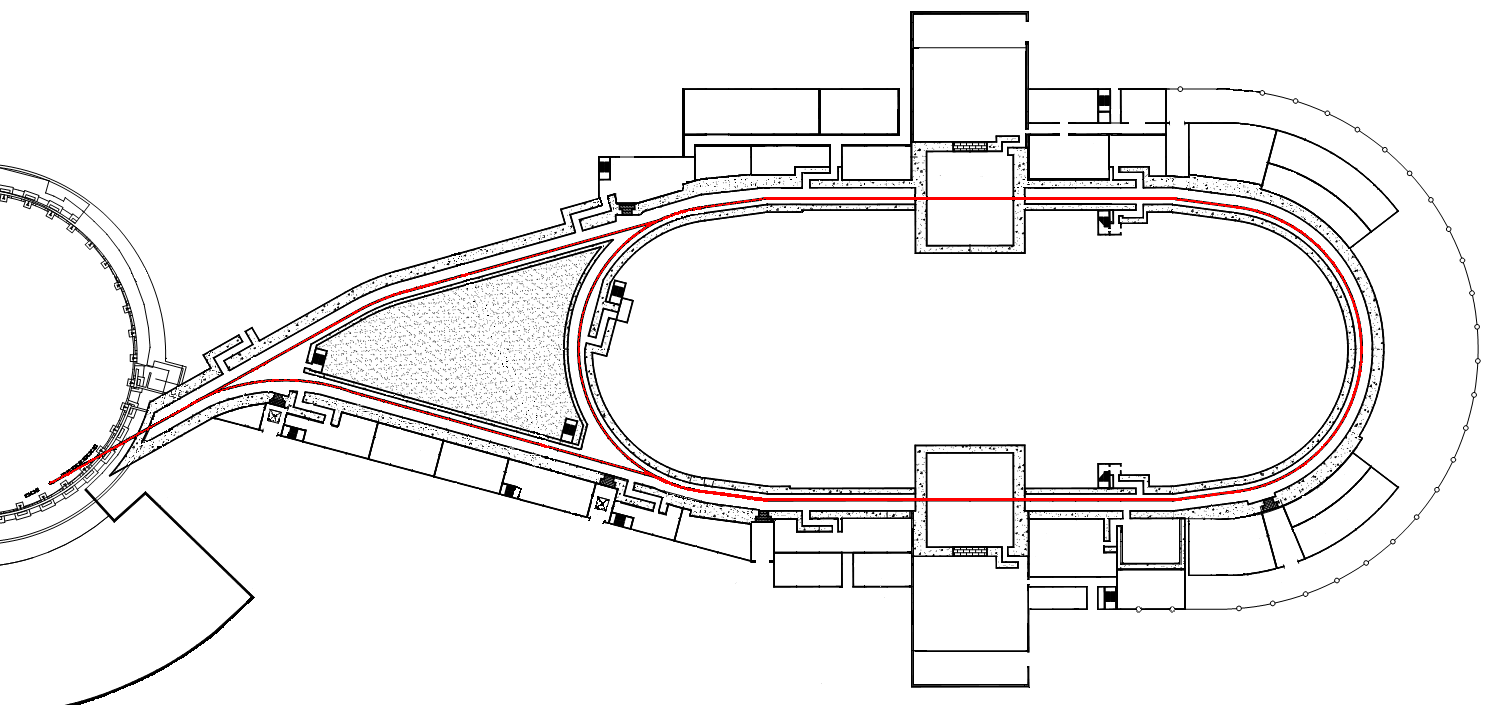 10
12-12
11-11
14-14
13-13
15-15
9-9
8-8
9
17-17
8
7-7
18-18
20 m
6-6
7
19-19
20-20
5-5
55 m
5
21-21
4-4
6
3-3
24-24
2-2
23-23
1-1
SEC
3
11
4
1
2
2,3
Sv/h
0,082  Sv/h
0,012      Sv/h
The gamma-ray components of the total doses are not shown in the Table, but they are not more than 5% for the “skyshine” neutron fields and not more than 7% right behind the collider shielding.
Slide 9
Induced activity simulation for the NICA collider
The verification of the GEANT4 code with the unique 
data on residual radioactivity in an experiment  in which thick stainless steel and copper targets were bombarded with 950 MeV/n  238U ions shown that the total activities simulated by the GEANT4 code are overestimated up to 1.5 times. It is quite acceptable for the radiation protec-tion purposes as overestimation is preferable to under-estimation in this case.
Predicted levels of induced radioactivity at the catcher
The dynamics of the total residual activity of catcher steel 
during the first month and to the end of collider operation
Slide 10
The booster will be arranged within the old magnet yoke of the Synchrophasotron in LHEP Building № 1. Building № 1 was constructed as an ordinary building with relatively thin wall, large window openings and light roof and has no shielding capacity. Unfortunately, the massive magnet yoke of the Synchrophasotron is also not a good radiation shielding for the booster ring because of numerous gaps and open windows.
BOOSTER
DIP
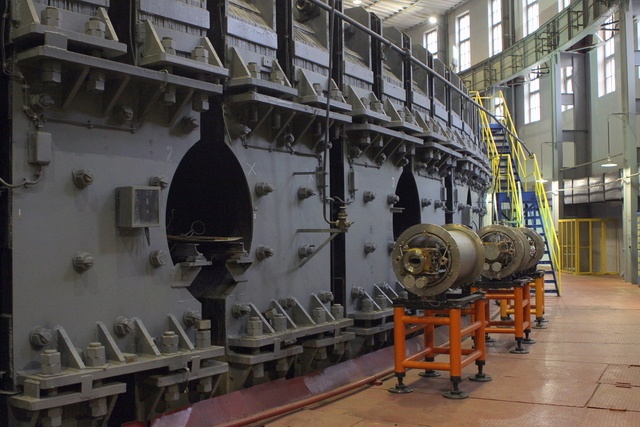 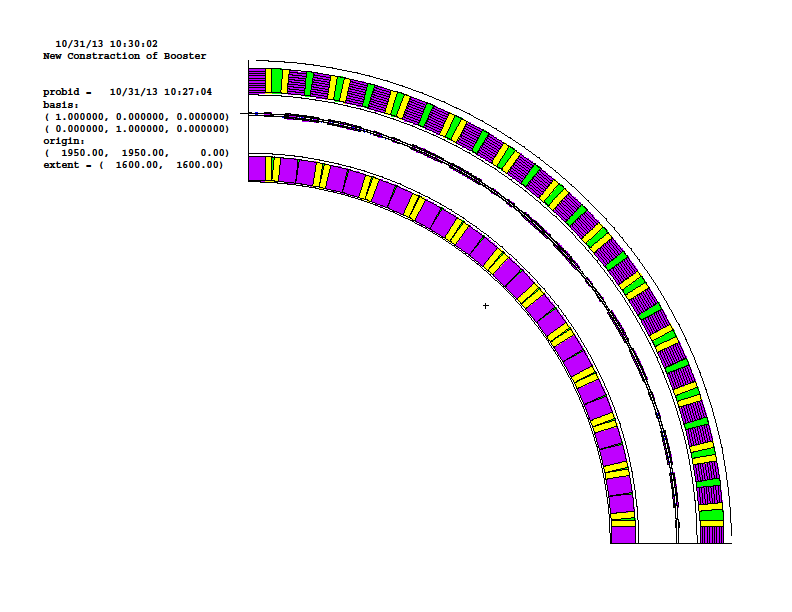 gaps
windows
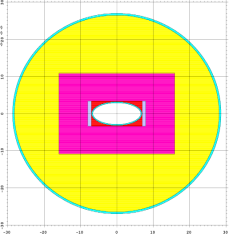 A mathematical model of the Synchrophasotron ring with gaps and openings was developed.
Calculations show that an magnet yoke with openings would reduce the dose rate only 
1.5-2 times compared with the situation 
when the yoke is completely absent.  It is due to scattered neutrons from the openings.
QL
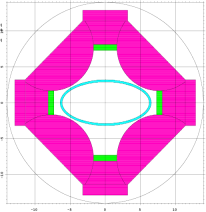 Slide 11
[Speaker Notes: Читать!]
HILAC
113 m
catcher
light fence
1st linear space
I
IV
SEC
stripping
target
III
3rd linear space
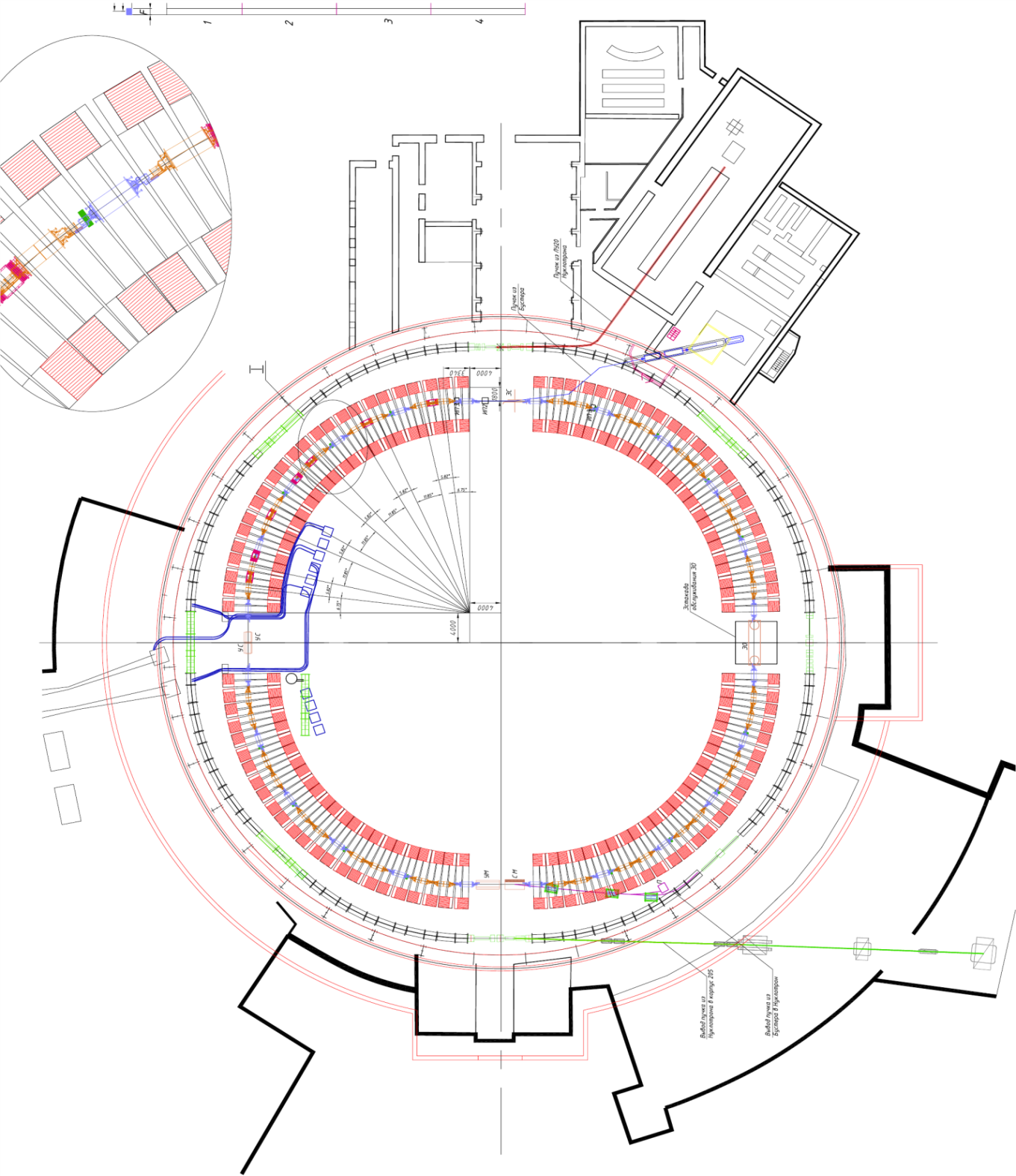 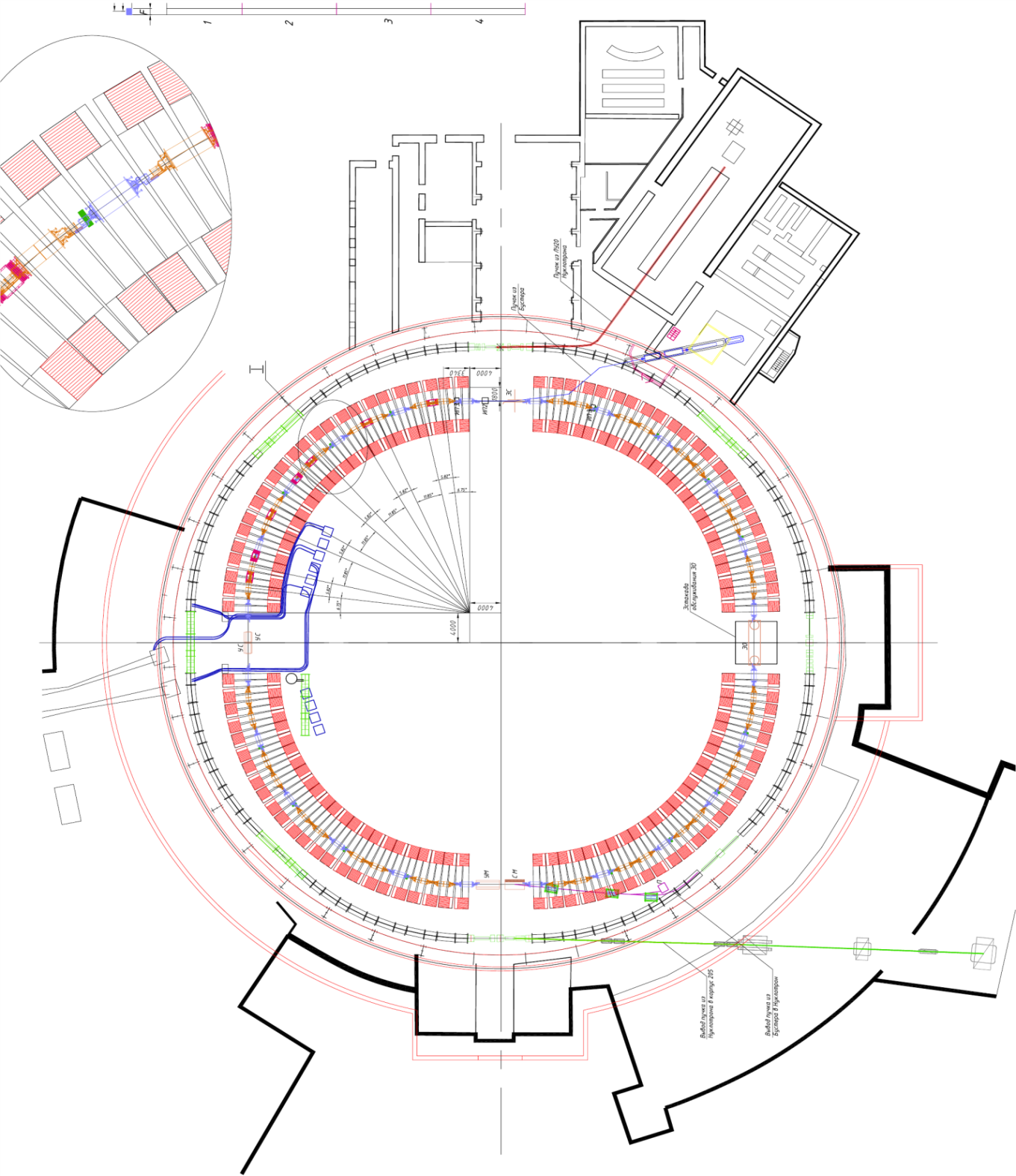 LHEP border
The main radiation sources of the booster:
 beam catchers (4 in each quadrant);
 residual gas and intra-beam scattering of ions;
 recombination of ions with electrons from the SEC (losses are concentrated in the 4th quadrant catchers );
 ion stripping target (in the third linear space);
 Booster-Nuclotron thansfer channel;
 trap for beam of ions with no-purpose charge state.
4th linear space
2nd linear space
II
B-N transfer 
channel
beam trap
Lambertson
magnet
to 205 Building
8 m concrete shielding
Slide 12
to the collider
Open windows and gaps
It is necessary to shut all openings by concrete plugs and close the linear spaces between the quadrants of the Synchrophasotron ring
Closed windows and gaps
Slide 13
Population
0.15 mSv/y
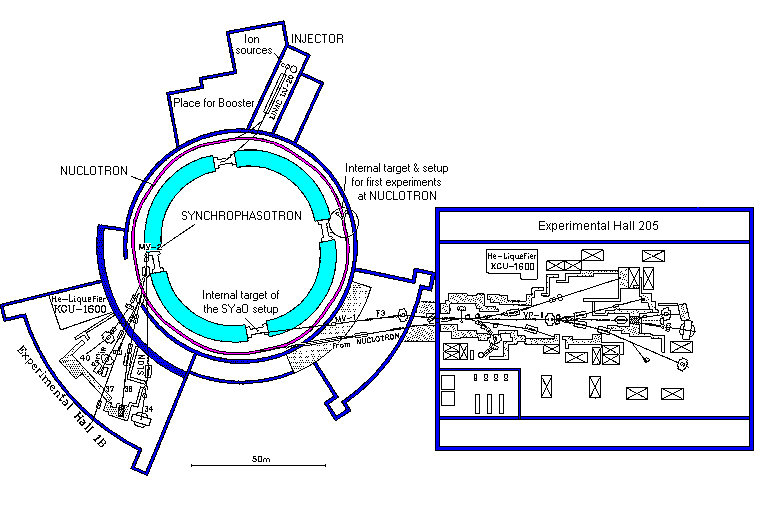 0.36Sv/h
Personnel B
3.6 Sv/h
BOOSTER
Prohibition zone
3.6 Sv/h
0.36Sv/h
Personnel A
Red: prohibited access zone
Green: zone of restricted access for personnel A (controlled zone)
Yellow: access for personnel B
Blue: territory of population access
0.36Sv/h
R
Radiation zoning around LHEP Building № 1 for the running booster
Slide 14
NUCLOTRON
GEANT4 simulations and rough recalculations of Nuclotron experimental data with deuterons to the NICA conditions show that without upper shielding the annual dose on the LHEP site border will be impermissible (above 5 mSv)

The preliminary estimations of the radiation situation around the Nuclotron show that the thickness of top shielding of the tunnel have to be about 1-2 meters of concrete. The specific  thickness of top shielding will depend on the schedule of the complex operation. Radiation zoning for the booster and the Nuclotron will be the same as they are both located in the same building and work at the same time.
Slide 15
10,5 m
1
10 m
0,5
ZDC
Thin target
С2
С1
S
8,7 m
vacuum tube
Fe shield  1,1×1,5×1,5 m
4 m
Scheme of BM@N shielding
BM@N experiments in the building 205
The main radiation source of BM@N installation is ZDC (zero degree calorimeter) that is the massive ion beam stopper. The dose estimations were done for 197Au ions with energy 4.5 GeV/n and maximum beam intensity 5106 ion/s.
B and A – second and third crucial points, where the effective doses of neutrons and gammas were  calculated.
В
Border of the LHEP site
ZDC
42,5 m
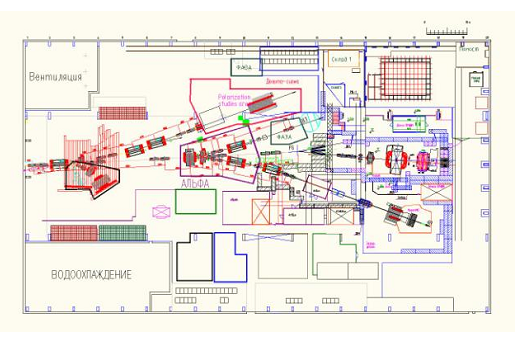 А
34 m
67
89
The BM@N installation can work near 3000 hours per year (restriction by the point A). During the residual time of the NICA complex operation, the Nuclotron and booster should be turned off between the  collider injection cycles.
19
116 m
Slide 16
CONCLUSION

For the normal operation of the NICA complex in accordance with the scientific program the radiation safety should be provided for all NICA facilities:
- at the booster by closing all openings with the concrete plugs and by shielding the linear spaces;
- at the Nuclotron by creating the top shielding above the tunnel; 
 at the collider and beam transport channels by the shielding according to the design project;
 at 205 building by the local shielding of the BM@N installation;
 at NICA complex as a whole by radiation zoning the territory of the LHEP site and all dwellings of the complex.  

The proposed measures will guarantee not exceeding the required dose rate for personnel and annual doses on the border of the LHEP site for population.
Slide 17
[Speaker Notes: Читать!]
Thank  for attention
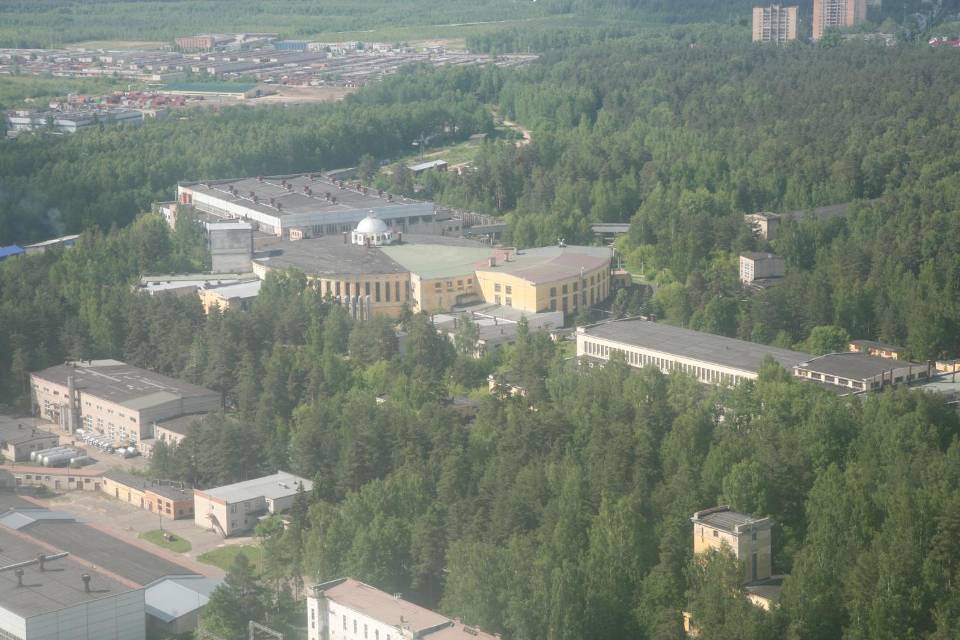 It should be noted that apparently up to now there is a lack of experimental data on the double differen-
tial neutron yields in the interaction of relativistic superheavy nuclei with matter which are so needed for 
this project.  Here you see the results of GEANT4 comparison with unique experimental data on neutron 
yield from thick target bombarded by uranium ion with energy near 1 GeV/nucleon at GSI and our calcula-
tions of the spectra  and angular distributions of secondary neutrons depending on the ion energy.
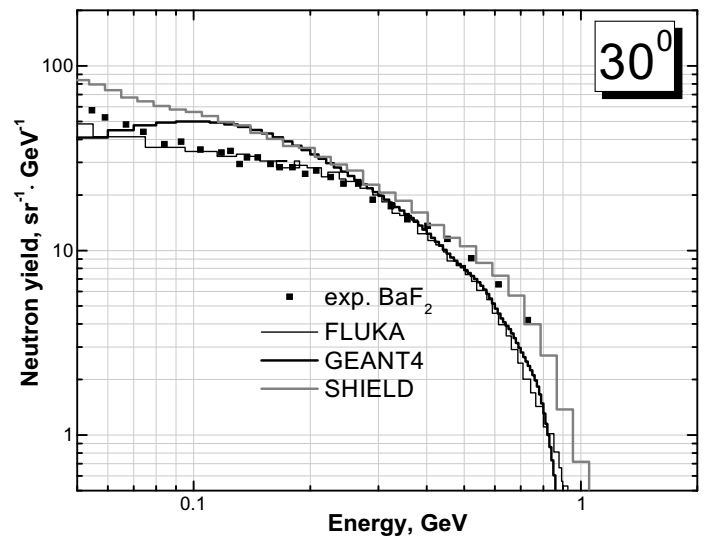 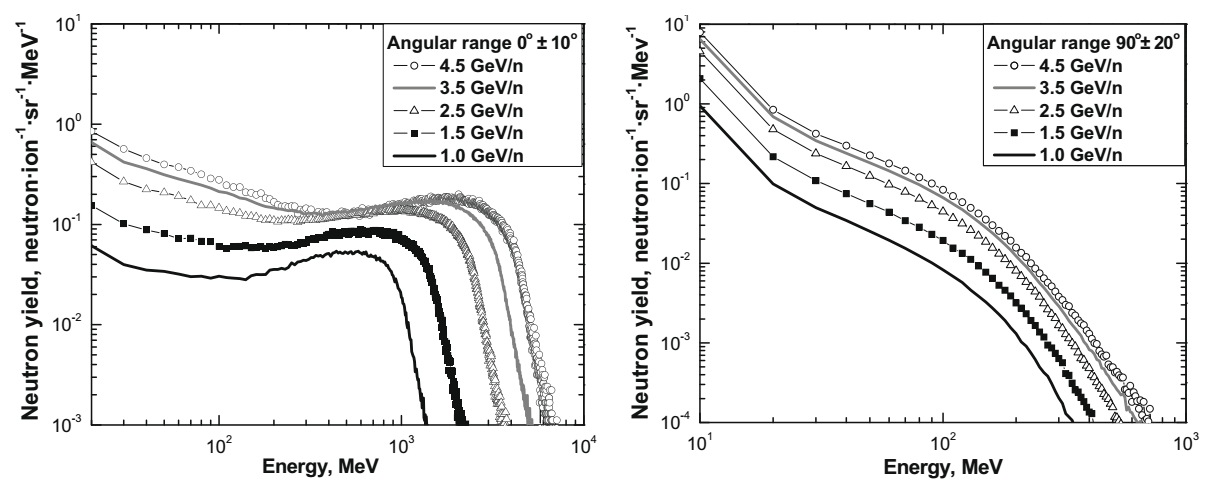 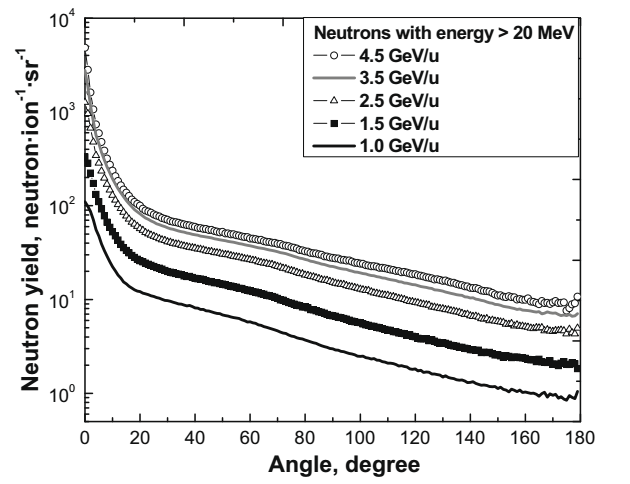 Angular dependences of the yield of neutrons with 
energies above 20 MeV from the thick Fe target
Dependences of the neutron spectra from a thick Fe target on the uranium projectile energy in the forward and lateral directions.
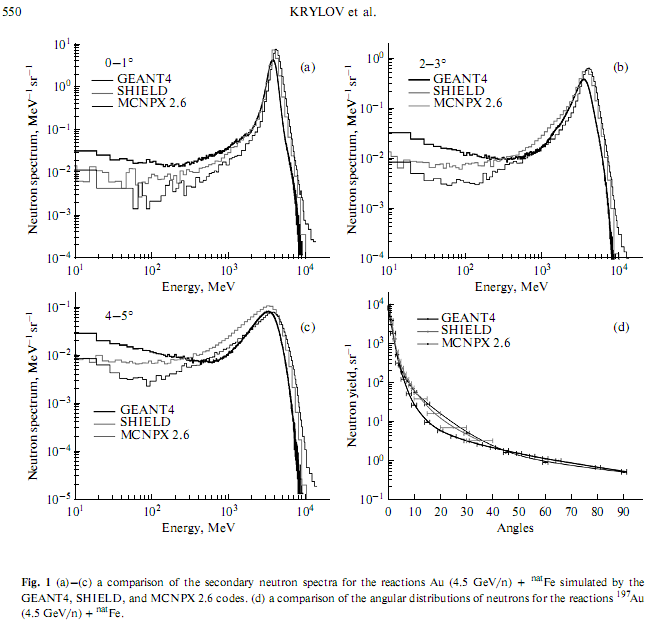 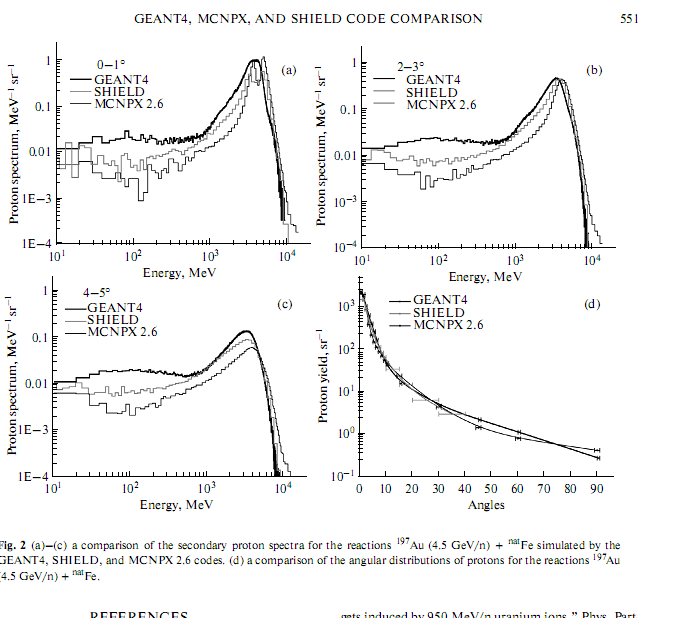 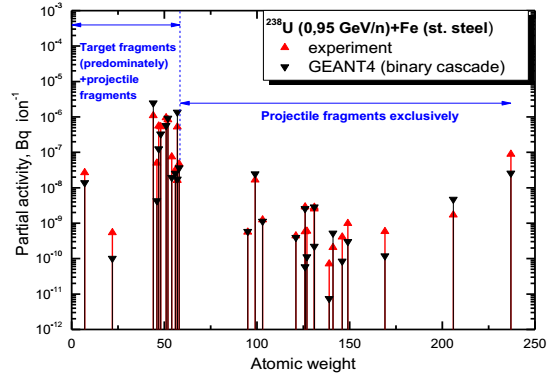 A comparison of total activities of the residual radionuclides (with T1/2 > 2 days) in a thick targets simulated by the GEANT4 code with the experiment
The time structure of the collider operation
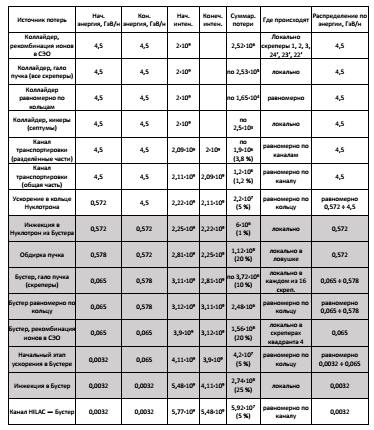 Calculated radial distribution of  the "skyshine" neutron effective dose rate depending on the energy of gold  ions in the Nuclotron ring
197Au